Daily Activities (1)نَشَاطَاتٌ يَوْمِيَّة (١)
Dr. Ehab Atta
1
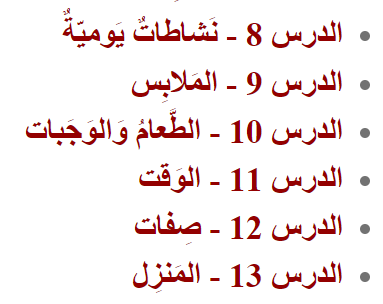 مَاذَا يَفْعَل كُلَّ يَوْم؟
3
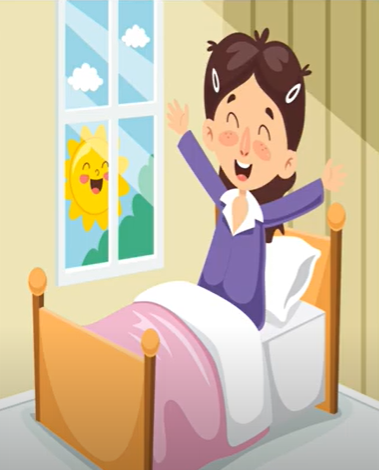 مَاذَا يَفْعَل فِي الصَّبَاح؟
يَسْتَيْقِظ
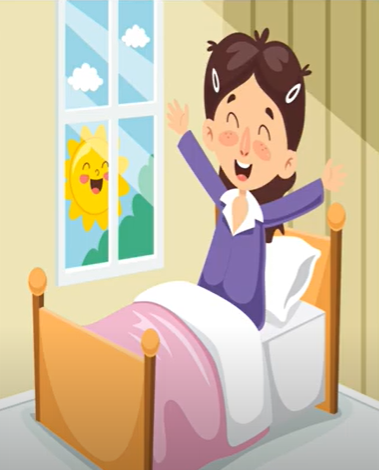 مَتَى يَسْتَيْقِظ؟
يَسْتَيْقِظ فِي الصَّبَاح
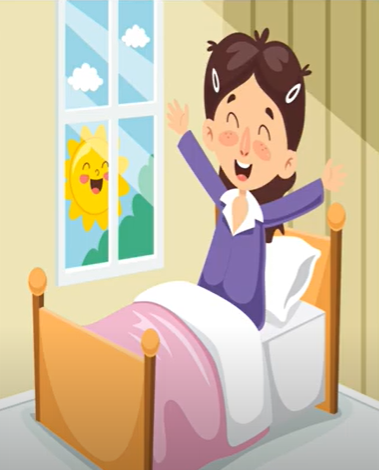 مَتَى يَسْتَيْقِظ فِي الصَّبَاح؟
يَسْتَيْقِظ فِي الصَّبَاح مُبَكِّرًا
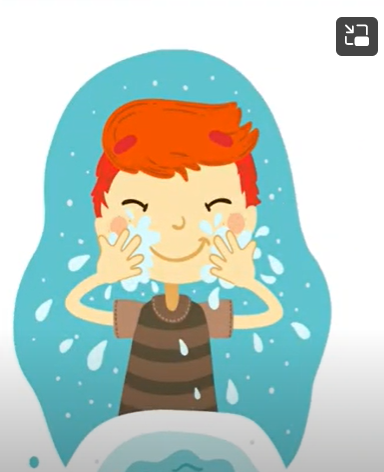 مَاذَا يَفْعَل بَعْدَ أَنْ يَسْتَيْقِظ؟
يَغْسِل وَجْهَه أَوْ يَسْتَحِمّ
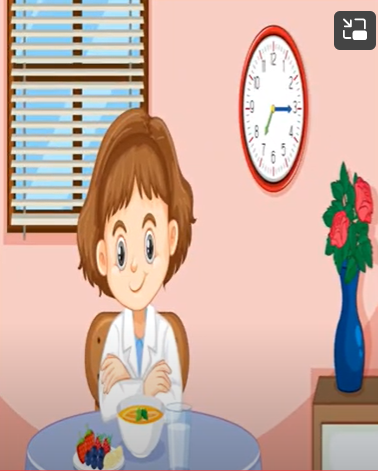 مَاذَا يَفْعَل بَعْدَ ذَلِك؟
بَعْدَ ذَلِكَ يَتَنَاوَل الفُطُور
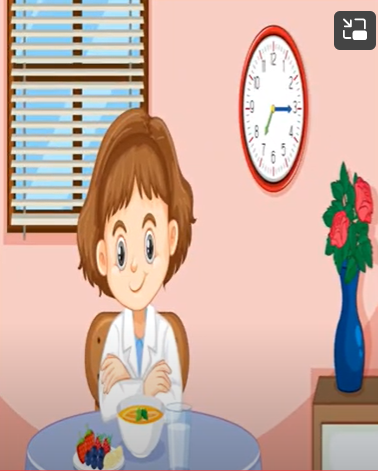 مَتَى يَتَنَاوَل الفُطُور؟
يَتَنَاوَل الفُطُور فِي الصَّبَاح
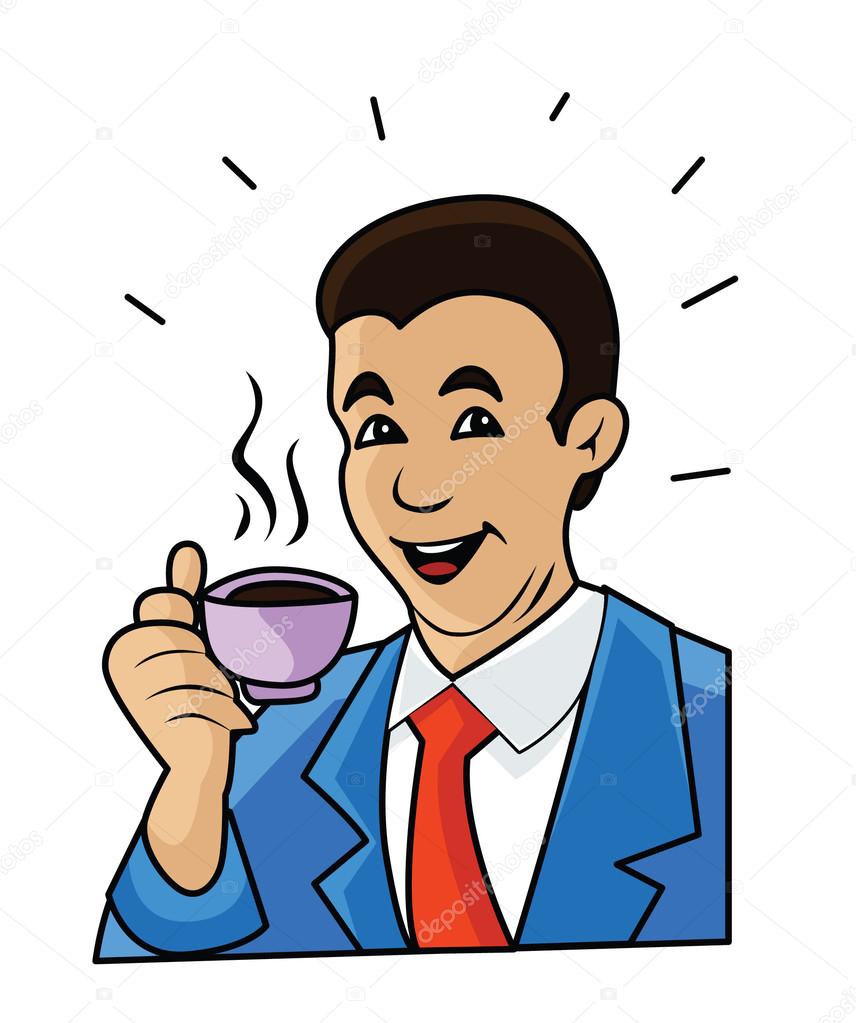 مَاذَا يَشْرَب بَعْدَ الفُطُور؟
يَشْرَب القَهْوَة
10
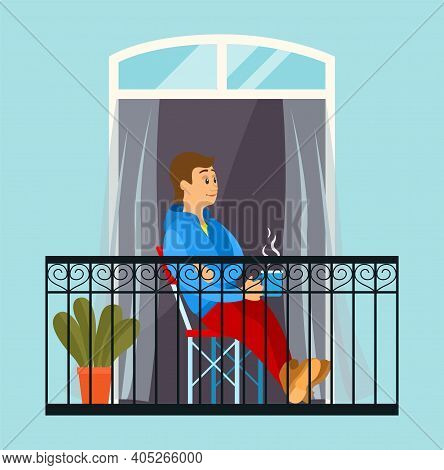 أَيْنَ يَشْرَب القَهْوَة؟
يَشْرَب القَهْوَة فِي شُرْفَة المَنْزِل
11
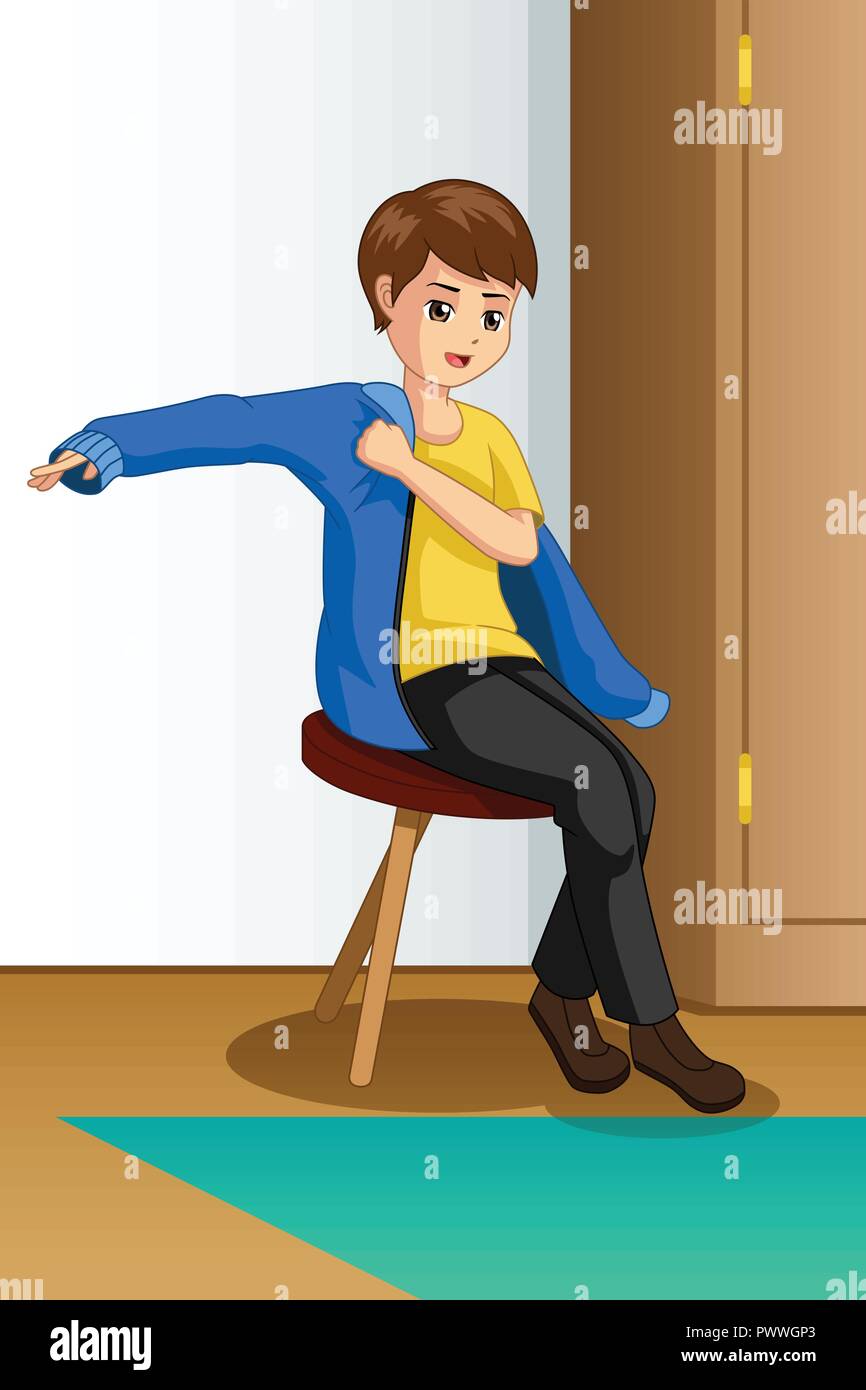 مَاذَا يَفْعَل بَعْدَ الفُطُور؟
يَلْبَس مَلابِسَه
12
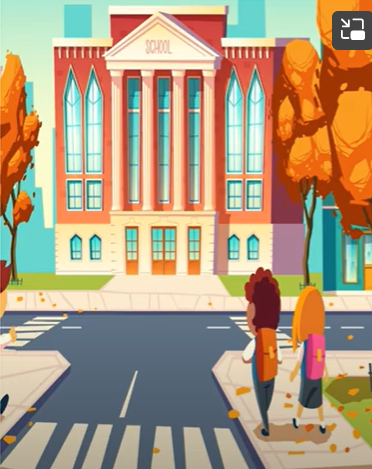 إِلى أَيْنَ يَذْهَب؟
يَذْهَب إِلَى المَدْرَسَة / العَمَل
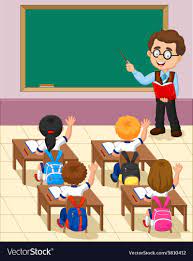 مَاذَا يَفْعَل فِي المَدْرَسَة؟
يَدْرُس الدُّرُوس
14
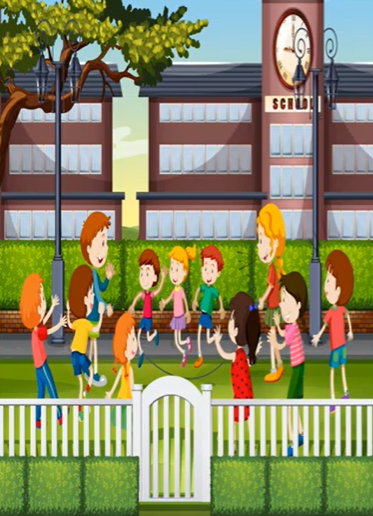 مَاذَا يَفْعَل مَعَ أَصْدِقَائِه؟
يَلْعَب مَعَ أَصْدِقَائِه
مَاذَا يَأْكُل فِي المَدْرَسَة؟
يَتَنَاوَل الغَدَاء
16
مَتَى يَتَنَاوَل الغَدَاء؟
يَتَنَاوَل الغَدَاء بَعْدَ الظُّهْر
17
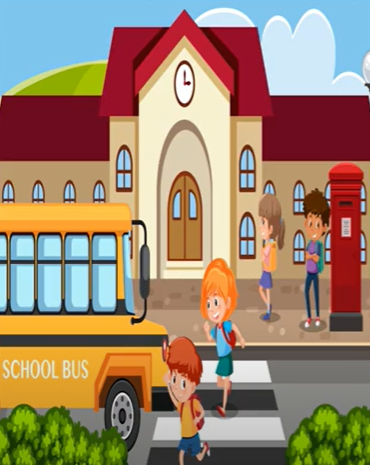 مَاذَا يَفْعَل بَعْدَ المَدْرَسَة؟
يَعُود إِلَى البَيْت
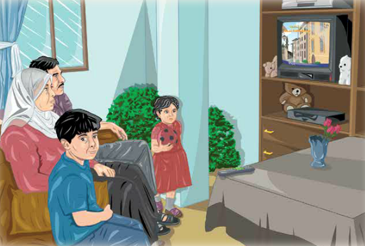 مَاذَا يَفْعَل فِي المَسَاء؟
يُشَاهِد التِّلْفَاز
19
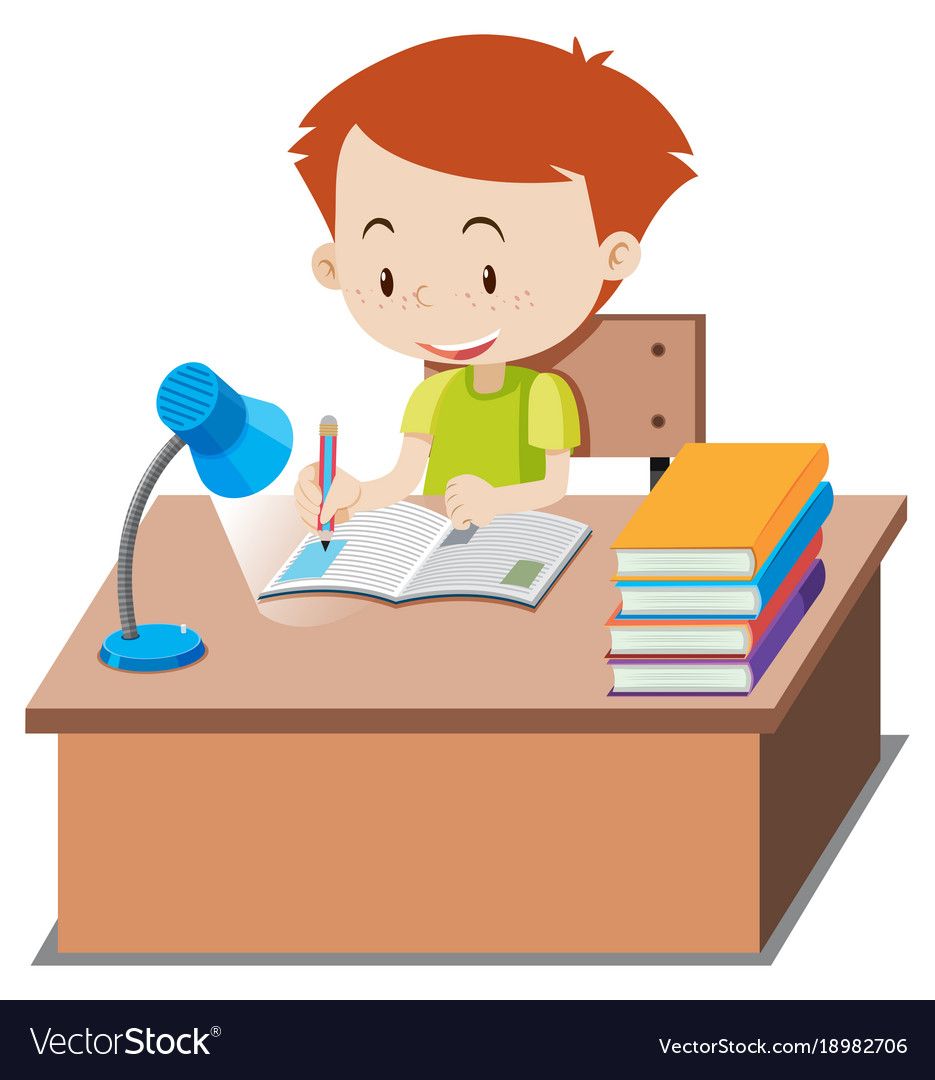 مَاذَا يَفْعَل أَيْضًا فِي المَسَاء؟
يَفْعَل الوَاجِبَات
20
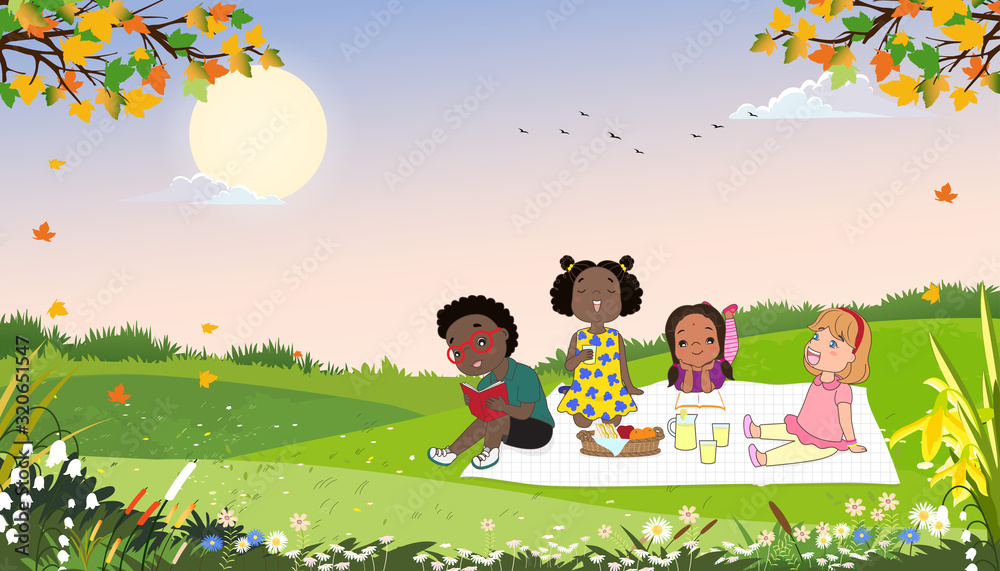 أَيْنَ يَخْرُج فِي المَسَاء؟
يَذْهَب فِي نُزْهَة
21
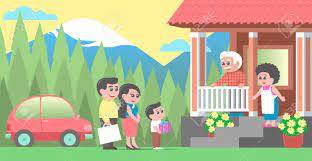 مَن يَزُور فِي المَسَاء؟
يَزُور الأَصْدِقَاء
22
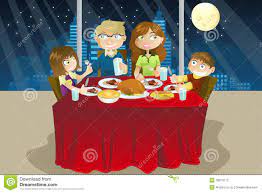 مَاذَا يَتَنَاوَل فِي المَسَاء؟
يَتَنَاوَل العَشَاء فِي المَسَاء
23
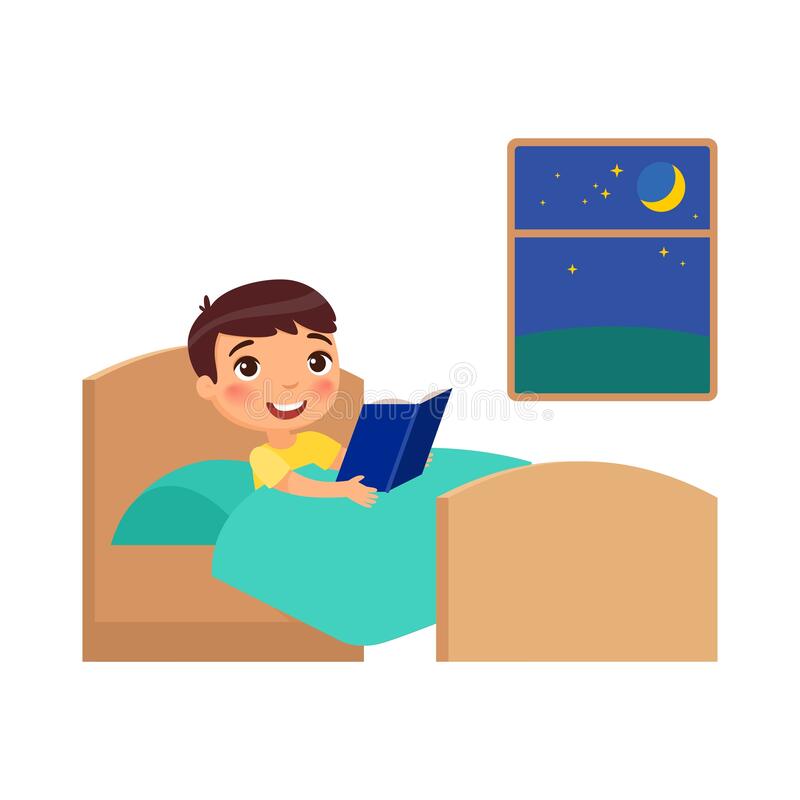 مَاذَا يَفْعَل فِي اللَّيْل؟
يَقْرَأ كِتَابًا ثُمَّ يَنَام
24
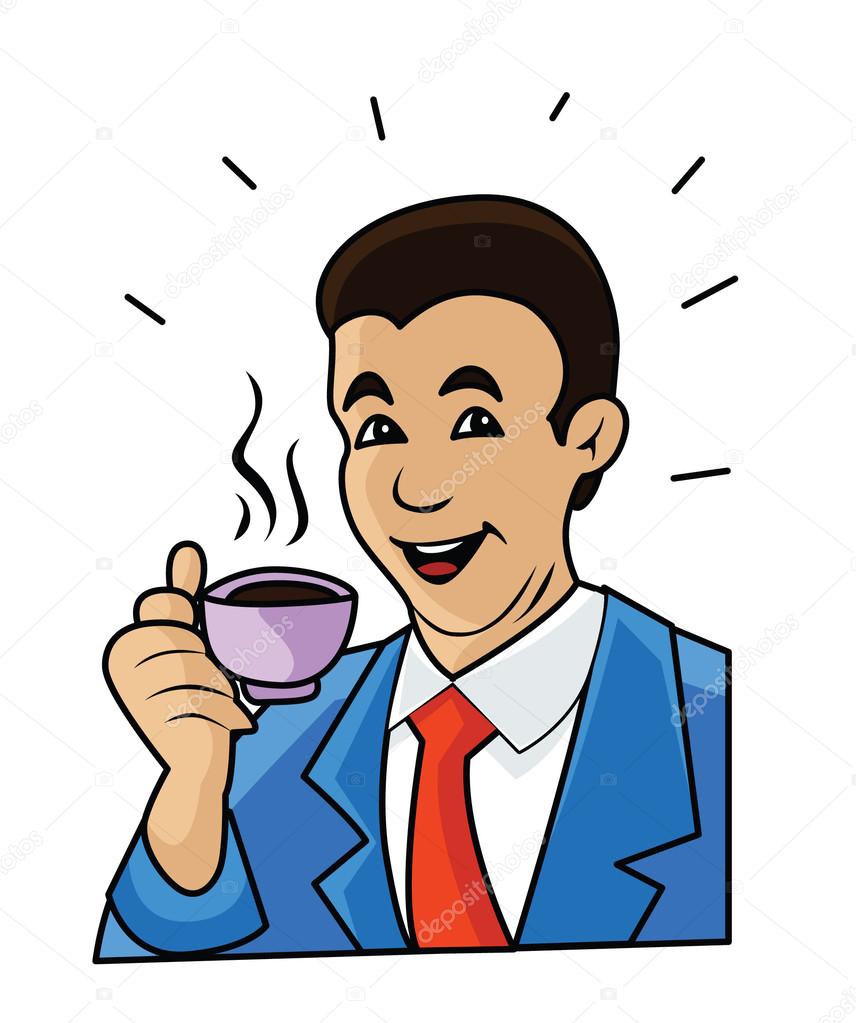 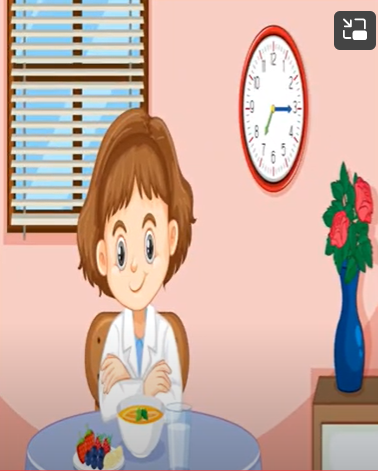 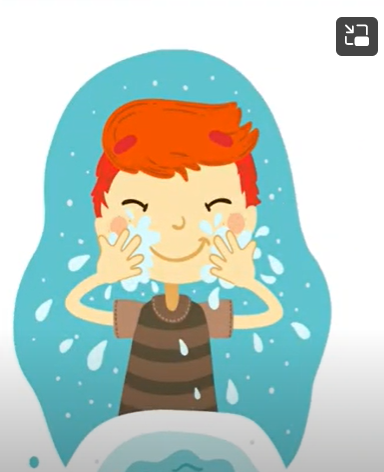 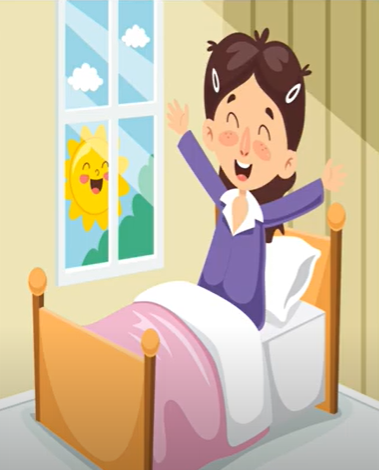 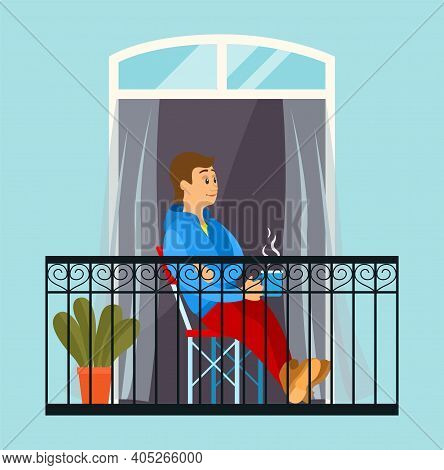 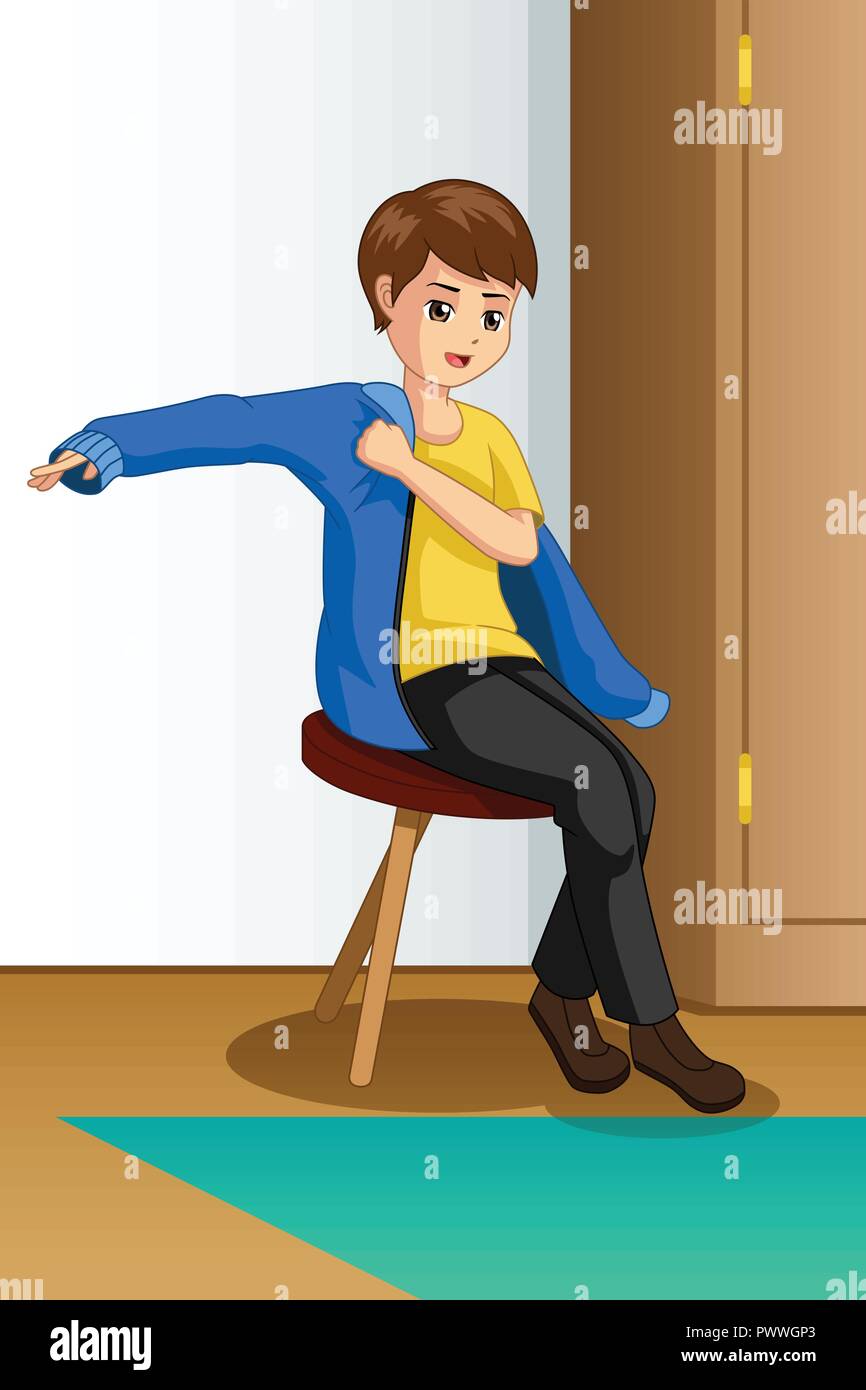 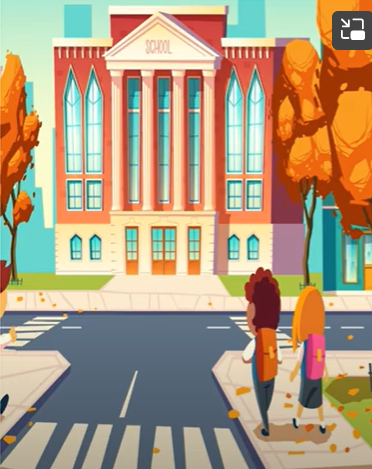 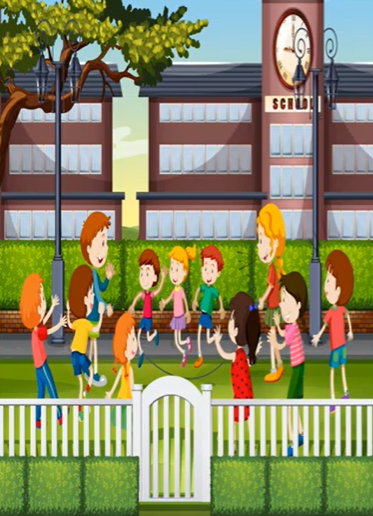 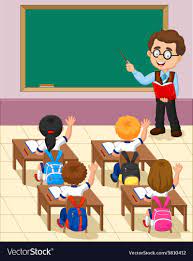 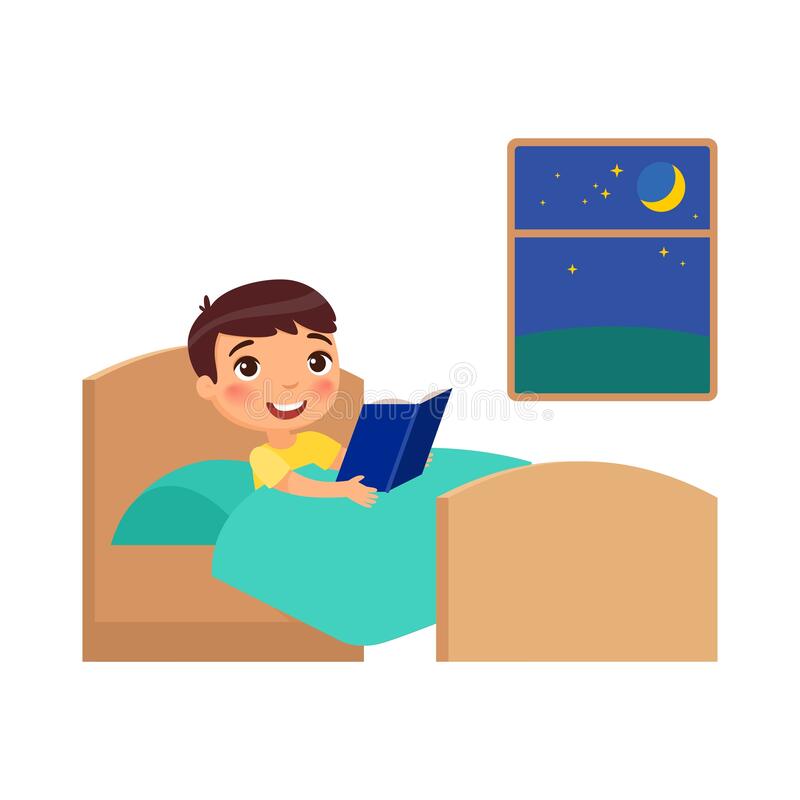 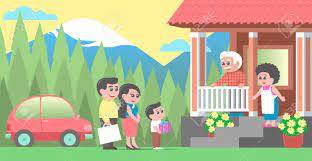 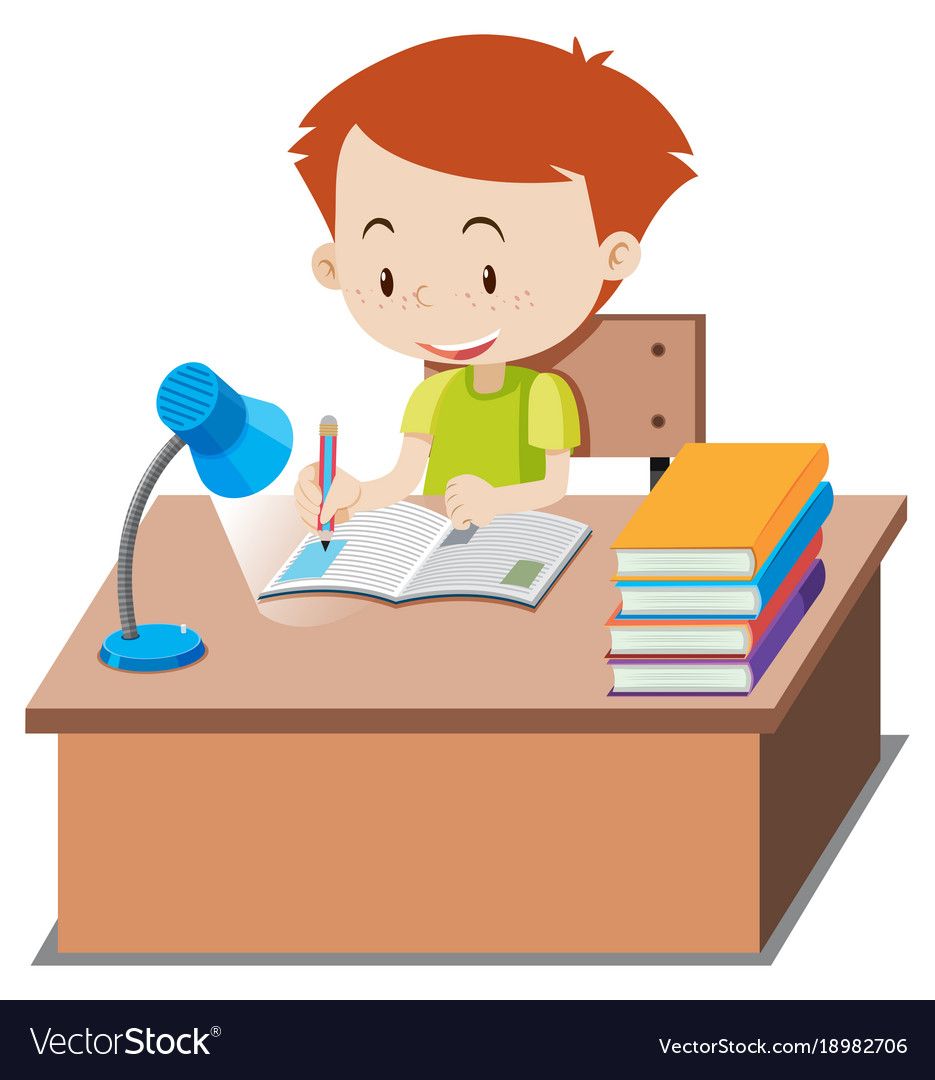 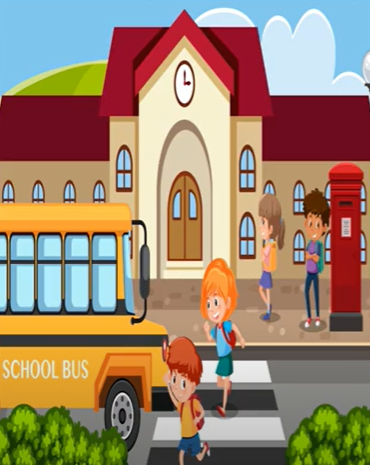 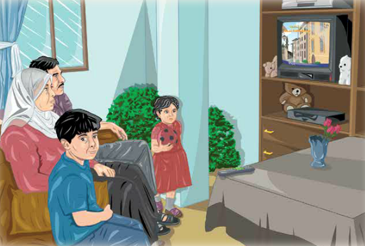 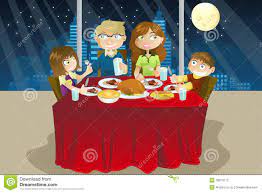 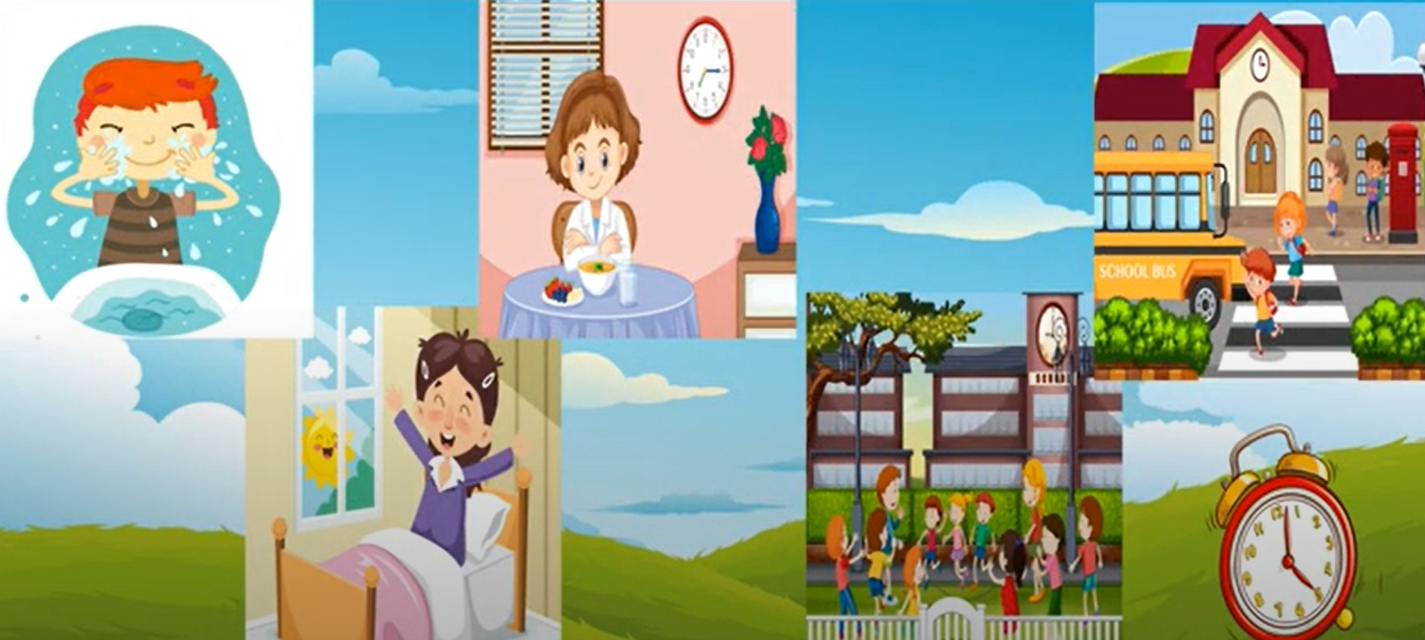 https://youtu.be/z1px2EXuzpM
27
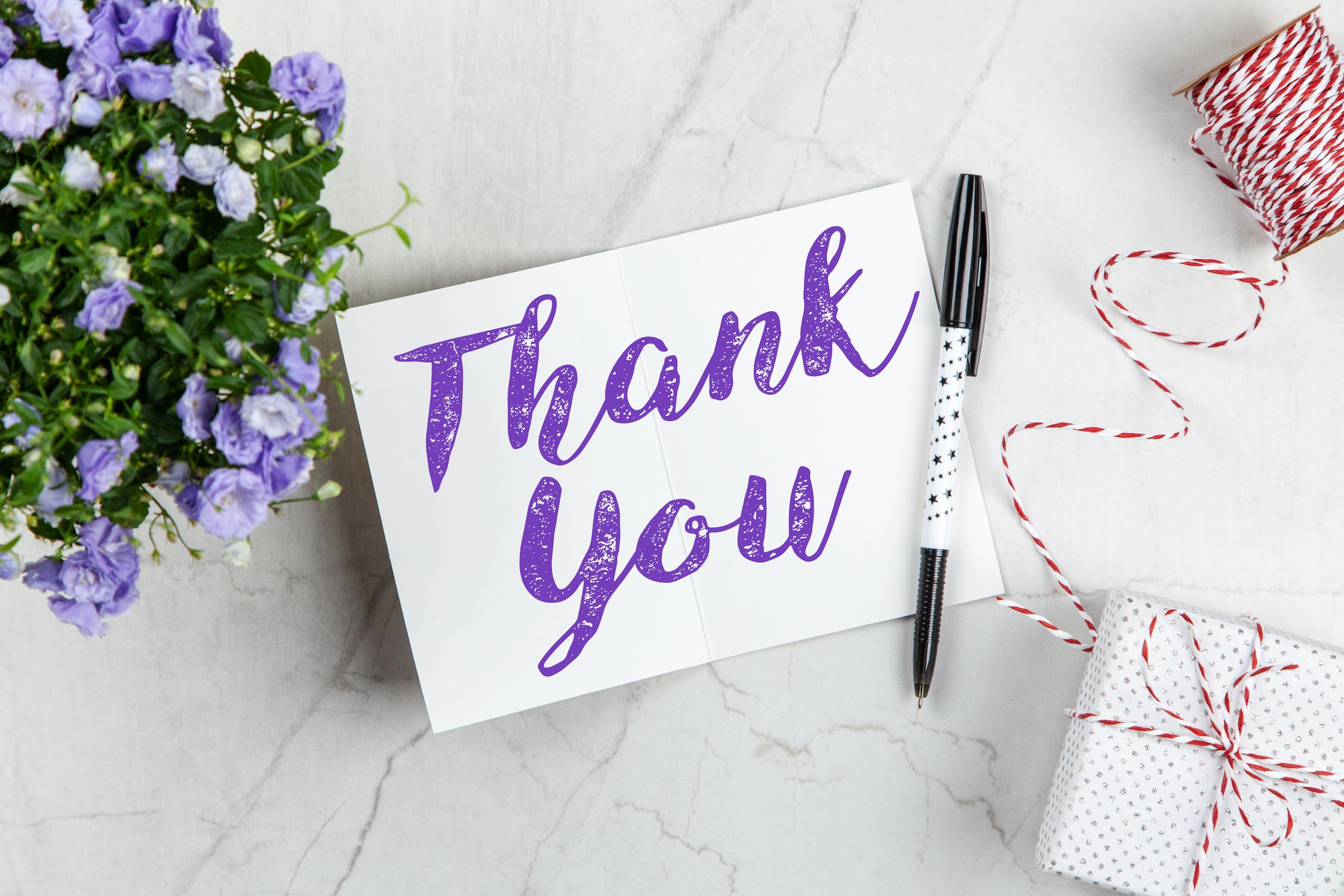 28